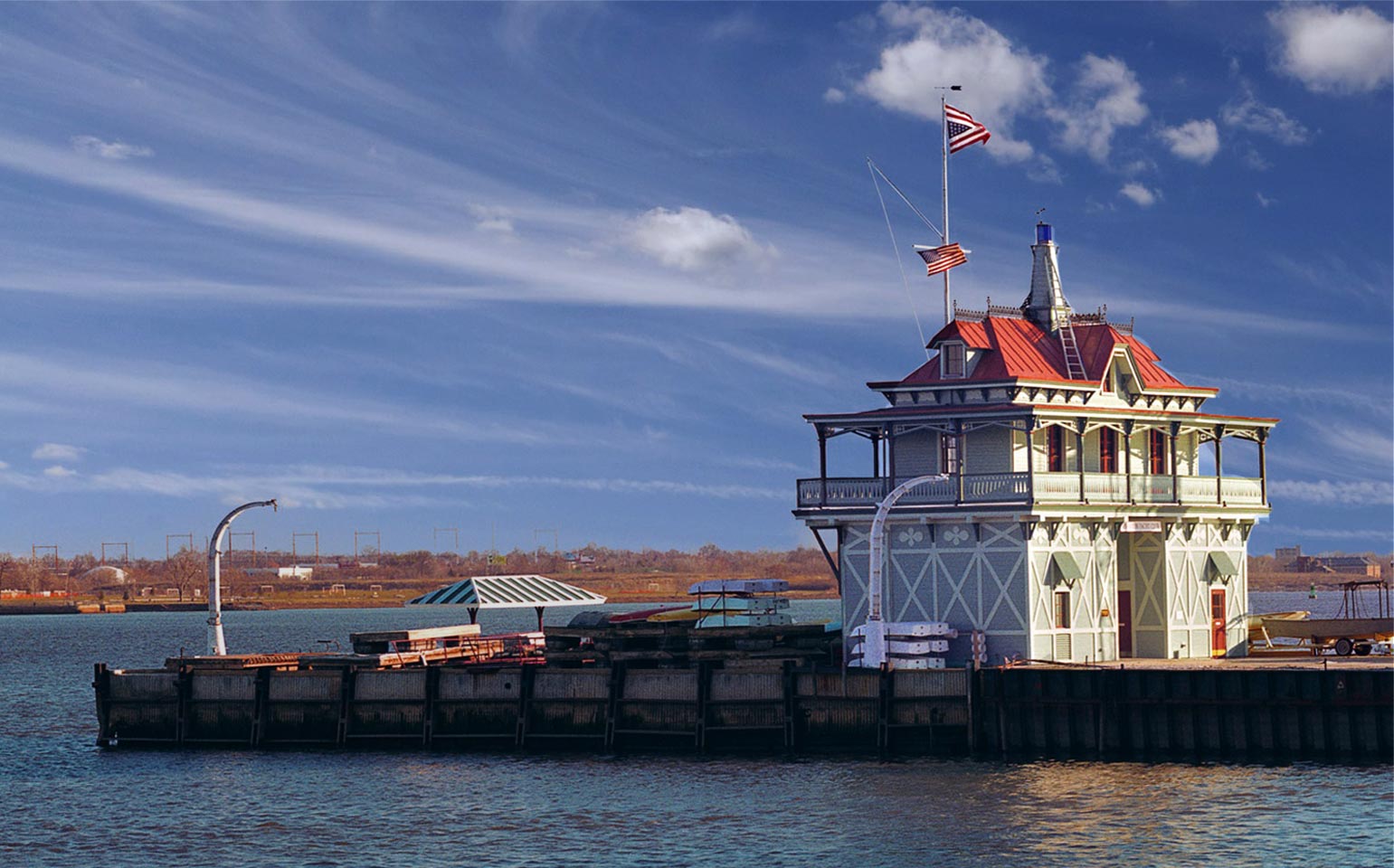 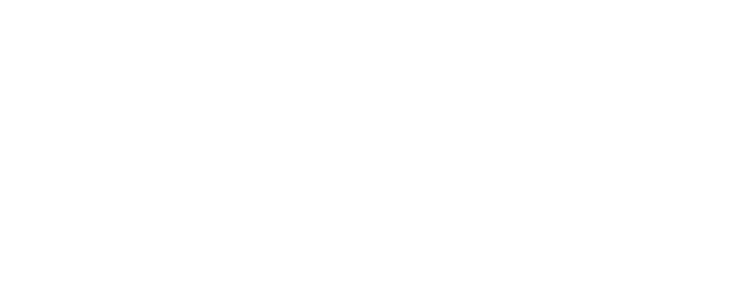 Burlington County
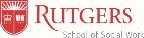 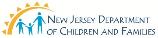 A Profile of Family and Community Indicators
Updated April 2025
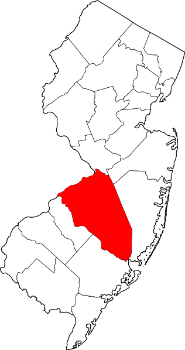 [Speaker Notes: Revision 4/3/2025]
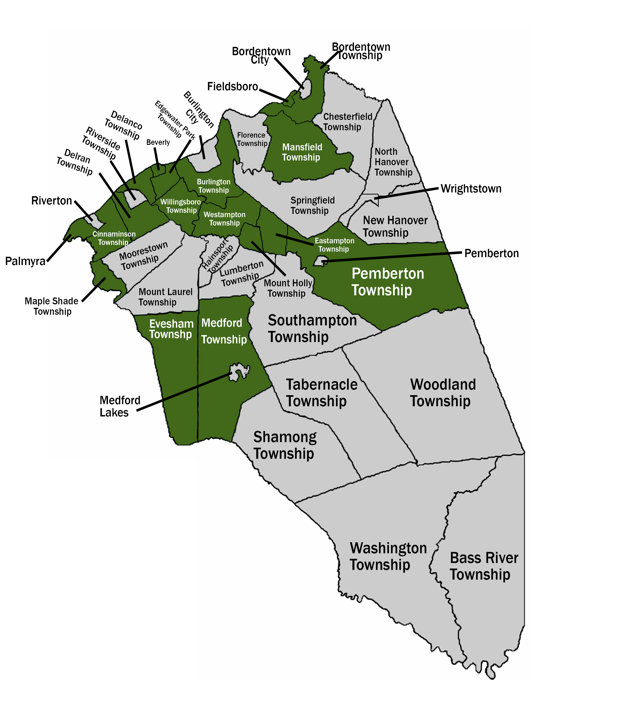 Note: Additional data can be found in workbook.
0.1 Burlington County Basic Needs Overview
Compared to Other Counties
Greater Need
Lesser Need
County Ranking 
Basic Needs
[Speaker Notes: Slider location indicates the level of need for this county (from Greater Need to Lesser Need), as compared to other counties in NJ. Some comparisons are based on count data, while other comparisons are based on percentage data. See full chart (# listed in first column) for more details.
 
Note: When considering areas of need and reviewing charts, keep in mind:
Percentages are comparable across counties, whether counties have large or small total population sizes. 
Count data can also compare counties but counts tend to increase as county population size increases. In other words, counts may indicate the total number of children or families with a need, but may not indicate how well or poorly a county is addressing that need.]
0.2 Burlington County Service Needs Overview
Compared to Other Counties
Greater Need
Lesser Need
County Ranking 
Support/Services
[Speaker Notes: Slider location indicates the level of need for this county (from Greater Need to Lesser Need), as compared to other counties in NJ. Some comparisons are based on count data, while other comparisons are based on percentage data. See full chart (# listed in first column) for more details.
 
Note: When considering areas of need and reviewing charts, keep in mind:
Percentages are comparable across counties, whether counties have large or small total population sizes. 
Count data can also compare counties, but counts tend to increase as county population size increases. In other words, counts may indicate the total number of children or families with a need, but may not indicate how well or poorly a county is addressing that need.]
1.1: Racial/ethnic demographics (%)
Source: 1-yr American Community Survey, estimates 2023
Demographics
Race/Ethnicity
Note. Percentages add up to more than 100% because respondents to the 2023 American Community Survey were able to select more than one race. Additionally, Hispanic/Latino was a separate question from race that all respondents answered before selecting race.
[Speaker Notes: Differences between the county and the state’s demographic make-up include higher proportions of White and Black/African American residents, and lower proportions of Asian, Other, and Hispanic/Latino residents in this county.]
1.2: Racial/ethnic demographics (%) over time, in county
Source: 1-yr American Community Survey, estimates 2019-2023.
Demographics
Race/Ethnicity
Note. Percentages add up to more than 100% because respondents to the 2023 American Community Survey were able to select more than one race. Additionally, Hispanic/Latino was a separate question from race that all respondents answered before selecting race. 
*Note: 2020 1-yr estimates are not available. 2020 data is based on 5-yr ACS estimates.
[Speaker Notes: Over the last 5 years for which we have Census data, this county’s proportion of White residents has decreased slightly while the proportion of Asian residents has increased slightly. Other ethnic/racial groups appear fairly steady.]
1.3: Residential segregation – Black/White (by county)
Source: County Health Rankings and Roadmaps, Residential Segregation - Black/White, 2024
Demographics
Race/Ethnicity
1.4: Residential segregation – Black/White, over time, in county
Source: County Health Rankings and Roadmaps, Residential Segregation - Black/White, 2020-2024
Note: The residential segregation index ranges from 0 (complete integration) to 100 (complete segregation). The index score can be interpreted as the percentage of either Black or White residents that would have to move to different geographic areas to produce a distribution that matches that of the larger area.  Higher values indicate higher residential segregation between Black and White county residents.
[Speaker Notes: This county has the 8th lowest index of Black/White residential segregation of the NJ counties. 
The index of Black/White residential segregation in this county has slightly increased over time.]
1.5: Population (%) foreign-born in NJ (by county)
Source: 1-yr American Community Survey, estimates 2023
Demographics
Nativity
1.6: Population (%) foreign-born over time, in county
Source: 1-yr American Community Survey, estimates 2019-2023
Foreign-born refers to those who were not a US citizen at birth
*Note: 2020 1-yr estimates are not available. 2020 data is based on 5-yr ACS estimates.
[Speaker Notes: This county’s percentage of foreign-born residents is below the state average. 
This county’s percentage of foreign-born residents has tended to vary over time.]
1.7: Population (%) foreign-born by municipality
Source: 5-yr American Community Survey, estimates 2023
Demographics
Nativity
Note: The 10 municipalities with the highest percentage of foreign born are displayed
Foreign-born refers to those who were not a US citizen at birth
[Speaker Notes: Of the municipalities with data available for this county, Chesterfield and Fieldsboro have the highest proportions of foreign-born residents.
 
County workbook may include data for additional municipalities.

Note: Municipality and county data on this slide are based on ACS 5-year estimates, which cannot be directly compared to county data using ACS 1-year estimates on the previous slide.]
1.8: Population (%) English-only speakers in NJ (by county)
Source: 1-yr American Community Survey, estimates 2023
Demographics
Language
1.9: Population (%) English only speakers over time, in county
Source: 1-yr American Community Survey, estimates 2019-2023
*Note: 2020 1-yr estimates are not available. 2020 data is based on 5-yr ACS estimates.
[Speaker Notes: In this county, the proportion of residents who speak English ONLY is above the state average.
In this county, the percentage of the population who speaks English ONLY has tended to remain mostly steady over time.]
1.10: Children (#) under age 18 in NJ (by county)
Source: 1-yr American Community Survey, estimates 2023
Demographics
Children < 18
1.11: Children (%) per age category, in county
Source: 1-yr American Community Survey, estimates 2023
Note that county population size has not been accounted for in this indicator. The number of children estimated to be in group settings across the state is not included above.
[Speaker Notes: The total number of children in this county is the 11th lowest in NJ. (Note that total county population size has not been accounted for in this indicator).]
1.12: Total children (#)  by municipality
Source: 5-yr American Community Survey, estimates 2023
Demographics
Children < 18
Note: Data shown are limited to the municipalities with available data or the 20 municipalities with the highest number of children aged <18. . The number of children estimated to be in group settings across the state (6,253 or 0.32% of total youth population) is not included above.
[Speaker Notes: Of the municipalities with data available for this county, Evesham and Mount Laurel have the highest numbers of children. 

County workbook may include data for additional municipalities.]
1.13: Children (%) in single-parent households (by county)
Source: County Health Rankings and Roadmaps, Children in Single-parent households, 2024
Demographics
Children < 18
1.14: Children (%) in single-parent households, over time, in county
Source: County Health Rankings and Roadmaps, Children in Single-parent households, 2020-2024
[Speaker Notes: The total % of children in single-parent households in this county is the 10th highest in NJ. 
In this county, the % of children in single parent households has tended to decrease over time.]
2.1: Monthly cost of living budget ($), in county
Source: Economic Policy Institute, 2024
The Economic Policy Institute divides the family cost of living budget into these seven components
Economics
Cost of Living
March 2022 estimate (in 2020 dollars) for a two parent, two child family to attain a “modest yet adequate standard of living”. Estimates include costs associated with 7 components: housing, food, childcare, transportation, health care, “other necessities” and taxes.
[Speaker Notes: The most costly of these budget components in this county tends to be child care.
 
The Economic Policy Institute’s Family Budget Calculator estimates community-specific costs for a two parent-two child family to provide a measure of economic security in America. This monthly cost of living budget estimates how much income a family is likely to need (across 7 components) to attain a modest yet adequate standard of living.
 
Note: Municipality data not available. Overall values for NJ are also not available]
2.2: Annual cost of living estimates ($) in NJ (by county)
Source: Economic Policy Institute, 2024
Economics
Cost of Living
March 2022 estimate (in 2020 dollars) for a two parent, two child family to attain a “modest yet adequate standard of living”. Estimates include costs associated with 7 components: housing, food, childcare, transportation, health care, “other necessities” and taxes.
[Speaker Notes: This county is the 5th most expensive NJ county to live in, based on EPI’s Family Budget Calculator total annual cost of living estimates.
 
The Economic Policy Institute’s Family Budget Calculator estimates community-specific costs for a two-parent, two-child family to provide a measure of economic security in America.
 
Note: Municipality data not available. An overall value for NJ is also not available.]
2.3: Median household income ($) in NJ (by county)
Source: 1-yr American Community Survey estimates, 2023 inflation adjusted dollars
Economics
2.4: Median household income ($) over time, in county
Income
Source: 1-yr American Community Survey estimates, 2019-2023 inflation adjusted dollars
Median Household Income. This figure includes the income of the householder and all other individuals 15 years old and over in a household, whether they are related or not. The median is the middle of all incomes, meaning that exactly half of all people earn more and half earn less. This is a more accurate measurement than average household income, as averages can be skewed by only a few incredibly high earners
*Note: 2020 1-yr estimates are not available. 2020 data is based on 5-yr ACS estimates.
[Speaker Notes: This county’s median household income is higher than the national median and similar to the state median.  
This county’s median household income tended to increase over time.
 
Median Household Income. This figure includes the income of the householder and all other individuals 15 years old and over in a household, whether they are related or not. The median is the middle of all incomes, meaning that exactly half of all people earn more and half earn less. 
 
Median income tends to be a more accurate measurement than average income, as average income can be skewed by only a few incredibly high earners.]
2.5: Median household income ($) by municipality
Source: 5-yr American Community Survey estimates, income in past 12 months, 2023 inflation adjusted dollars
Economics
Income
Note: The municipalities with the lowest median income are displayed (up to 10 municipalities). 
Median Household Income. This figure includes the income of the householder and all other individuals 15 years old and over in a household, whether they are related or not. The median is the middle of all incomes, meaning that exactly half of all people earn more and half earn less. This is a more accurate measurement than average household income, as averages can be skewed by only a few incredibly high earners
[Speaker Notes: Of the municipalities with data available for this county, Wrightstown and Riverside have the lowest median household income.
 
Median Household Income. This figure includes the income of the householder and all other individuals 15 years old and over in a household, whether they are related or not. The median is the middle of all incomes, meaning that exactly half of all people earn more and half earn less. 
 
Median income tends to be a more accurate measurement than average income, as average income can be skewed by only a few incredibly high earners.
 
County workbook may include data for additional municipalities.

Note: Municipality and county data on this slide are based on ACS 5-year estimates, which cannot be directly compared to county data using ACS 1-year estimates on the previous slide.]
2.6: NJ families (%) with children under the age of 18 living in poverty (by county)
Source: 1-yr American Community Survey, estimates 2023
Economics
Poverty
2.7: Families (%) with children under the age of 18 living in poverty over time, in county
Source: 1-yr American Community Survey, estimates 2019-2023
Explanation. Families “living in poverty” earn an income below the threshold appropriate for that person’s family size and composition. Federal guidelines can be found at https://aspe.hhs.gov/poverty-guidelines
*Note: 2020 1-yr estimates are not available. 2020 data is based on 5-yr ACS estimates.
[Speaker Notes: This county’s percentage of families living in poverty is lower than the NJ average. 
6 counties in NJ have higher or similar percentages of families living in poverty as compared to the U.S. national average. 
The percentage of families living in poverty has tended to vary over time. 
  
Census Bureau’s determination of poverty status: Poverty status is based on total family income in the last 12 months, which is compared to a poverty threshold related to their family size, number of related children, and for 1- and 2- person families, age of householder. If total family income is less than the threshold, then the family is considered “below the poverty level.” The income of people living in the household who are unrelated to the householder is not considered when determining the poverty status of a household, nor does their presence affect the family size in determining the appropriate threshold.]
2.8: Families (%) with children under the age of 18 living in poverty by municipality
Source: 5-yr American Community Survey estimates, 2023
Economics
Poverty
Note: The municipalities with the highest percentage of families with children under the age of 18 living in poverty are displayed
 (up to 10 municipalities). Dashed line represents % of families in poverty across the county
Projection errors may reduce the accuracy of some forecasts
Explanation. Families “living in poverty” earn an income below the threshold appropriate for that person’s family size and composition. Federal guidelines can be at https://aspe.hhs.gov/poverty-guidelines
[Speaker Notes: Of the municipalities with data available for this county, Riverside and Edgewater Park have the highest poverty rates.
 
County workbook may include data for additional municipalities.
 
Note: Municipality and county data on this slide are based on ACS 5-year estimates, which cannot be directly compared to county data using ACS 1-year estimates on the previous slide.]
3.1: Households (%) with severe cost burden for housing (by county)
Source: County Health Ranking & Roadmaps, A Robert Wood Johnson Foundation Program, 2024, sourced from the American Community Survey 2018-2022 data.
Housing
Explanation. 50% of income or more spent on housing is considered severe cost burden. (Indicator to be included in the HSAC final report in the Housing Overview)
[Speaker Notes: This county’s percentage of households experiencing severe cost burden is lower than the NJ average. 
 
Severe Housing Cost Burden is the percentage of households that spend 50% or more of their household income on housing.
 
Note: Municipality data not available.]
3.2: Households (%) with severe housing problems* over time, in county
Source: County Health Ranking & Roadmaps, A Robert Wood Johnson Foundation Program, 2023, sourced from Comprehensive Housing Affordability Strategy (CHAS), 2019-2024 data.
Housing
*Households with at least 1 of 4 housing problems: 1) Overcrowding, determined by high persons-per-room, persons-per-bedroom, or unit square footage-per-person; 2) Severe cost burden, 3) Lack of kitchen facilities, or 4) Lack of plumbing facilities.
[Speaker Notes: This county’s percentage of households experiencing severe housing burden has tended to slightly decrease over time. 
 
Severe housing burden is defined as households with at least 1 of 4 housing problems including: overcrowding, high housing costs, lack of kitchen facilities, or lack of plumbing facilities. 
 
The U.S. Department of Housing and Urban Development (HUD) periodically receives "custom tabulations" of data from the U.S. Census Bureau that are largely not available through standard Census products. These data, known as the "CHAS" data (Comprehensive Housing Affordability Strategy), demonstrate the extent of housing problems and housing needs, particularly for low income households. The CHAS data are used by local governments to plan how to spend HUD funds, and may also be used by HUD to distribute grant funds.
 
Note: Municipality data not available.]
4.1: Food insecurity (%) in NJ (by county), 2022
Source: https://map.feedingamerica.org/county/2022/overall/new-jersey/
Food
4.2: Food insecurity (%) over time, in county, 2020-2022
Source: https://map.feedingamerica.org/county/2022/overall/new-jersey/
Food insecurity is defined by the Life Science Research Office as the limited or uncertain availability of nutritionally adequate and safe foods or limited or uncertain ability to acquire nutritionally adequate and safe foods in societally acceptable ways. (Indicator to be included in the HSAC final report in the Food Overview)
[Speaker Notes: This county’s food insecurity rate is lower than the state average and is lower than the U.S. national average.
Food insecurity rates tended to varied from 2020-2022.
Feeding American made two improvements to the model used to estimate local food insecurity.  The estimates now account for disability status and reflect a refined definition of poverty. These changes both improve the accuracy of our estimates and align the model with the most up-to-date research on the key determinants of food insecurity. Due to this, data prior to 2018 won't be comparable to prior years. 
Note: Municipality data not available.]
4.3: Individuals (#) enrolled in WIC nutrition program, in county
Source: New Jersey Department of Health and Senior Services via Annie E Casey Kids Count, 2018-2022
Food
4.4: Children (#) receiving free or reduced lunch, in county
Source: NJ Department of Agriculture via Advocates for Children of New Jersey, 2019-2023
4.5: Children (#) receiving NJ SNAP supplemental nutrition assistance, in county
Source: New Jersey Department of Human Services, Division of Family Development via Advocates for Children of New Jersey Data Dashboard, 2020-2024
Note that total county population size has not been accounted for in these indicators.
[Speaker Notes: In this county:
The number of women, infants and children enrolled in the WIC Nutrition Program has tended to vary between 2018 and 2022.
The number of children receiving FRL has tended to decrease across the school years shown. 
Data are not reported for the 2020-2021 and 2021-2022 school years due to the following: While operating remotely, districts altered traditional breakfast and lunch service, distributing multiple days' meals at select local sites.  Due to federal legislation aimed at reducing food insecurity during the COVID-19 pandemic, all students, regardless of income, were eligible to receive free breakfast and lunch.
The number of children receiving NJ SNAP benefits (formerly food stamps) has tended to increase between 2020 and 2024.
 
NJ SNAP, formerly Food Stamps, is New Jersey's Supplemental Nutrition Assistance Program that can help low-income families buy the groceries they need to eat healthy. 
Eligibility depends on several factors like income, household size, resources, etc.  Visit https://www.nj.gov/humanservices/dfd/programs/njsnap/  for  information on eligibility standards and program participation
 
Note: Municipality data not available.]
5.1: 75th percentile monthly full-time rates for center providers by age of child
Source: Rutgers University data collection on behalf of the NJ Department of Human Services, 2023
Child Care
(Indicator to be included in the HSAC final report)
[Speaker Notes: Infant, toddler, pre-K, and school-age median monthly childcare costs in this county tend to be middling for the state.
 
Data includes responses from more than 1,000 daycare centers. Free daycare programs, such as Head Start, are not included in the analysis.
 
Note: Municipality data not available.]
5.2: 75th percentile monthly full-time rates for center providers, compared with median household income, by county
Source: Rutgers University data collection on behalf of the NJ Department of Human Services, 2023. Median household income is sourced from ACS, Income in the past 12 months (in 2023 inflation adjusted dollars), 1-yr estimates.
Child Care
[Speaker Notes: When compared to the county’s median household income, costs appear higher than expected for infant childcare and around as expected for toddler childcare.  It also appears lower than expected for pre-K and school-age childcare.  
 
Data includes responses from more than 1,000 daycare centers. Free daycare programs, such as Head Start, are not included in the analysis. 
 
Note: Municipality data not available.]
6.1: Average commute (minutes) in NJ (by county)
Source: 1-yr American Community Survey estimates, 2023
Transportation & Commute
6.2: Average commute (minutes) over time, in county
Source: 1-yr American Community Survey estimates, 2019-2023
US avg. 26.8
NJ avg. 31.4
*Note: 2020 1-yr estimates are not available. 2020 data is based on 5-yr ACS estimates.
[Speaker Notes: This county’s commuters tend to have a slightly shorter commute time to work as compared to the state average of 31.4 minutes.
Only 3 counties in NJ have estimated average commute times shorter than the national average.
This county’s average travel time to work has tended to remain mostly steady over time.]
6.3: Cost of transportation as a percentage of income (%) in NJ (by county)
Source: Housing and Transportation Affordability Index from Center for Neighborhood Technology, 2022, https://htaindex.cnt.org/map
Transportation & Commute
Note. % calculated from a “typical regional” family profile.
[Speaker Notes: Residents in this county spend the 9th highest proportion of their income on transportation as compared to other NJ counties. 
 
Transportation costs are largely a function of the characteristics of the neighborhood in which a household chooses to live. Neighborhood characteristics include job access, access to public transit, and density and walkability of neighborhood. 
 
Results are based on a "typical regional" profile for income, commuters, and household size for the county. These values are included in Table 6.3 of the County workbook.
 
Note: Municipality data not available. An overall value for NJ is also not available.]
7.1: Children under the age of 18 (%) without health insurance in NJ (by county)
Source: 1-yr American Community Survey estimates, 2023
Health Care
Health Insurance
7.2: Children without health insurance (%) over time, in county
Source: 1-yr American Community Survey estimates, 2019-2023
US avg. 5.4%
*Note: 2020 1-yr estimates are not available. 2020 data is based on 5-yr ACS estimates.
[Speaker Notes: This county’s percentage of minors without insurance is similar to the state average. 
Only 5 counties in NJ have estimated percentages of children without insurance that are higher than the national average. 
In this county, the percentage of minors without insurance has tended to vary over time.]
7.3: Children (%) without health insurance by municipality
Source: 5-yr American Community Survey estimates, 2023
Health Care
Health Insurance
Note: Up to the 10 municipalities with the highest percentage of children without health insurance are displayed
[Speaker Notes: Of the municipalities with data available for this county, Westampton and Burlington have the largest percentages of minors without insurance.

(Note: Municipality and county data on this slide are based on ACS 5-year estimates, which cannot be directly compared to county data using ACS 1-year estimates on the previous slide).
 
County workbook may include data for additional municipalities.]
7.4: NJ Family Care Medicaid participation (#) in NJ (by county)
Source: New Jersey Department of Human Services, September 2024
Health Care
Medicaid Participation
Note: Non-ABD (ABD = Aged, Blind, or Disabled) Medicaid is for children aged 18 and younger if their family's total income before taxes is at or below 350% of the Federal Poverty Level (ex., $6,723 per month in a family of four). Parents may also be eligible if earned income is at or below 133% of the Federal Poverty Level ($2,555 monthly for a family of four)." Note that total county population size has not been account for in this indicator.
[Speaker Notes: Without accounting for population size, this county has the 10th lowest NJ Family Care Medicaid Participation of NJ counties.]
7.5: Children meeting all immunization requirements (%) in NJ (by county)
Source: The New Jersey Annual Immunization Status Reports, 2023-2024
Health Care
Immunization
Note: Percentages are calculated across these grade types: Pre-Kindergarten, Kindergarten, First Grade, Sixth Grade, and Transfers. Children with unknown immunization status were considered as not having met all immunization requirements.
[Speaker Notes: Across all counties, the majority of children have met all immunization requirements.]
7.6: County immunization rates (%) (all grade types), over time, in county
Source: New Jersey Annual Immunization Status Reports, 2018-2019 through 2023-2024
Health Care
Immunization
Note: Percentages are calculated across these grade types: Pre-Kindergarten, Kindergarten, First Grade, Sixth Grade, and Transfers. Children with unknown immunization status were considered as not having met all immunization requirements.
[Speaker Notes: This county's child immunization rates have tended to vary over time.]
7.7: Percentage (%) of Women Receiving Early Prenatal Care in NJ (by county)
Source Reported by the NJ Department of Health, New Jersey State Health Assessment Data, New Jersey Birth Certificate Database, via ACNJ Kids Count Data Dashboard.  Data accessed as of April 6, 2023.
Health Care
Prenatal Care
Note: Live births for which the mother received prenatal care beginning in the first trimester.
[Speaker Notes: Without accounting for population size, this county has the 8th highest report of women receiving early prenatal care of the NJ counties. 
 
Note: Live births for which the mother received prenatal care beginning in the first trimester.]
7.8: Percentage (%) of Women Receiving Early Prenatal Care in NJ by Race/Ethnicity (within county)
Source Reported by the NJ Department of Health, New Jersey State Health Assessment Data, New Jersey Birth Certificate Database, via ACNJ Kids Count Data Dashboard.  Data accessed as of April 6, 2023.
Note: Live births for which the mother received prenatal care beginning in the first trimester. ** indicates data are suppressed.  N/A indicates data are not available.  Some races/ethnicities are not included due to either data suppression or data unavailability.
[Speaker Notes: In this county, White women reported receiving early prenatal care most frequently, followed Asian women.

Note: Live births for which the mother received prenatal care beginning in the first trimester.  ** indicates data are suppressed.  N/A indicates data are not available.  Some races/ethnicities are not included due to either data suppression or data unavailability.]
7.9: Cesarean Delivery Rate (%) (by county)
Source: NJSHAD, Percentage of Live Births by C-Section (5-year groupings 2018-2022) (by county)
7.10: Cesarean Delivery Rate (%) (within county), over time
Source: NJSHAD, Percentage of Live Births by C-Section (5-year groupings within county), over time
[Speaker Notes: This county’s cesarean delivery rate is slightly lower than the state average. 
In this county, the cesarean delivery rate has tended to vary over time.]
8.1: Monthly unemployment rate, Sept. 2023-Aug. 2024: state and county comparison (unadjusted)
Source: Bureau of Labor Statistics
Employment and Career Readiness
Unemployment
Unemployment is defined by the Bureau of Labor Statistics as people who don’t have a job, have actively looked for work in the past month, and are currently available for work. The unemployment rate is calculated by dividing the total number of unemployed persons with the total number of employed and unemployed persons (Indicator to be included in the HSAC final report in the Employment Overview)
[Speaker Notes: The county’s unemployment rate tends to be slightly lower than the state's rate, and tends to follow a similar pattern across the year.  
 
Note: Not seasonally adjusted.]
8.2: Median unemployment rates, Sept. 2023-Aug. 2024 in NJ (by county)
Source: Bureau of Labor Statistics
Employment and Career Readiness
Unemployment
Unemployment is defined by the Bureau of Labor Statistics as people who don’t have a job, have actively looked for work in the past month, and are currently available for work. The unemployment rate is calculated by dividing the total number of unemployed persons with the total number of employed and unemployed persons (Indicator to be included in the HSAC final report in the Employment Overview)
[Speaker Notes: This county’s median unemployment rate is lower than the state median.
 
Note: Not seasonally adjusted.]
8.3: Percentage of disconnected youth between 16 and 19 years of age (by county)
Source: FRED Economic Data, 2023 (Based on American Community Survey 5-year estimates data, 2019-2023
Employment and Career Readiness
8.4: Percentage of disconnected youth between 16 and 19 years of age, over time, in county
Youth
Source: FRED Economic Data, 2019-2023 (Based on American Community Survey 5-year estimates data
Note: Disconnected youth is defined as the percentage of youth in a county who are between the ages of 16 and 19 years old, who are not enrolled in school and not working
[Speaker Notes: The total % of disconnected youth between 16 and 19 years of age in this county is the 9th highest in NJ. 
In this county, the % of disconnected youth between 16 and 19 years of age has tended to remain mostly steady over time.]
8.5: High school 4-year cohort graduation rates (by school district), 2023
Source: New Jersey Department of Education, School Performance Reports, 2023
Employment and Career Readiness
Youth
Note:  Graduation rates in this file represent the state calculation of the graduation rate and include all students receiving a state-endorsed diploma.
[Speaker Notes: Of the school districts with data available for this county, Northern Burlington County Regional and Burlington County Institute of Technology have the lowest graduation rates.

 
County workbook includes over time data for 2020, 2021, 2022, and 2023. It may also include data for additional school districts.]
8.6: Percentage of households with broadband access (by county)
Source: American Community Survey, 1-Year Estimates, 2023
Employment and Career Readiness
8.7: Percentage of households with broadband access, over time, in county
Broadband Access
Source: American Community Survey, 1-Year Estimates,, 2019-2023
*Note: 2020 1-yr estimates are not available. 2020 data is based on 5-yr ACS estimates.
[Speaker Notes: The % of households with broadband access in this county is the 2nd highest in NJ. 
In this county, the % of households with broadband access has tended to increase over time.]
9.1: Total crime rates (per 1,000) in NJ (by county)
Source: State of New Jersey, Department of Law & Public Safety, Office of the Attorney General, New Jersey State Police, 2022 Uniform Crime Reports
Community Safety and Environment
Violent Crimes
(Indicator to be included in the HSAC final report)
[Speaker Notes: This county’s violent crime rate is the 10th lowest in the state. 
Comparisons of crime rates between counties should not be made without considering seasonal population volume, transience, tourism, and labor forces.
 
Info: Violent crime rates are based on permanent, year-round populations and refer to instances of murder, rape, robbery and aggravated assault.]
9.2: Crimes by type (# and %), in county
Source: State of New Jersey, Department of Law & Public Safety, Office of the Attorney General, New Jersey State Police, 2022 Uniform Crime Reports
Violent Crimes
Nonviolent Crimes
Community Safety  and Environment
Violent Crimes
[Speaker Notes: In this county, most violent crimes were attributed to aggravated assault and most nonviolent crimes were attributed to larceny.]
9.3: Juvenile arrest rates (per 1,000) in NJ (by county)
Source: Annie E. Casey Kids Count Data Dashboard using raw data from NJ Department of Law and Public Safety, Division of NJ State Police, Uniform Crime Reports, 2022
Community Safety and Environment
9.4: Juvenile arrest rates (per 1,000) over time
Juveniles
Source: Annie E. Casey Kids Count Data Dashboard using raw data from NJ Department of Law and Public Safety, Division of NJ State Police, Uniform Crime Reports, 2018-2022.
(Indicator to be included in the HSAC final report)
[Speaker Notes: This county’s juvenile arrest rate is the 10th lowest in the state.
This county’s rate has tended to decrease over time and is generally similar to the rate for NJ.  
 
The NJ juvenile arrest rate is per 1,000 youth under age 18.]
9.5: Vandalism and violence offenses in schools (# reported incidents) in NJ (by county)
Source: New Jersey School Performance Reports, 2022-2023
Community Safety  and Environment
Juveniles
[Speaker Notes: Without accounting for population size, of the NJ counties, this county has the:
8th highest number of school reported vandalism incidents;
5th highest number of school reported violence incidents.]
9.6: Rate (per 10,000) of social associations (by county)
Source: County Health Rankings and Roadmaps, Social Associations, 2024
Community Safety and Environment
9.7: Rate of social associations, over time, in county
Source: County Health Rankings and Roadmaps, Social Associations, 2020-2024
Social
Note: Associations include membership organizations such as civic organizations, bowling centers, golf clubs, fitness centers, sports organizations, religious organizations, political organizations, business organizations, and professional organizations.
[Speaker Notes: The rate (per 10,000) of social associations in this county is the 11th lowest in NJ. 
In this county, rate of social associations has tended to slightly decrease over time.]
10.1: Domestic violence incidents (rate per 1,000) in NJ (by county)
Source: New Jersey State Police annual domestic violence reports, 2020.  Rate is calculated using American Community Survey, DP05, 2020, 5-year population estimates.
Gender-Based Supports
Explanation. The NJ State Police define “domestic violence incidents” as inclusive of: Homicide, assault, terroristic threats, kidnapping, criminal restraint, false imprisonment, sexual assault, criminal sexual assault, lewdness, criminal mischief, burglary, criminal trespass, harassment & stalking. Note that total county population size has not been accounted for in this indicator.
[Speaker Notes: Without accounting for population size, this county has the 8th highest rate of reported domestic violence incidents of the NJ counties.
 
The New Jersey State Police UCR Unit relies on the individual reporting agencies for accuracy of the reported data.]
10.2: Domestic violence incidents (# reported) over time, in county
Source: New Jersey State Police annual domestic violence reports, 2018-2020. Rate is calculated using American Community Survey, DP05, 2018-2020, 5-year population estimates.
Gender-Based Supports
Explanation. The NJ State Police define “domestic violence incidents” as inclusive of: Homicide, assault, terroristic threats, kidnapping, criminal restraint, false imprisonment, sexual assault, criminal sexual assault, lewdness, criminal mischief, burglary, criminal trespass, harassment & stalking.
[Speaker Notes: The number of domestic violence incidents in this county has tended to vary over time. 
 
The New Jersey State Police UCR Unit relies on the individual reporting agencies for accuracy of the reported data.]
10.3: Domestic violence offenses by type (#) in County
Source: New Jersey State Policy annual domestic violence reports, 2020
Gender-Based Supports
Note that total county population size has not been accounted for in this indicator.
[Speaker Notes: In the county, most domestic violence offenses were categorized as harassment. 

The New Jersey State Police UCR Unit relies on the individual reporting agencies for accuracy of the reported data.]
10.4: Domestic Violence Statistics, Family Cases, New Complaints Filed (#) (by county)
Source: New Jersey Administrative Office of the Courts, Report on the Prevention of Domestic Violence Act, Domestic Violence Annual Report, 2022
[Speaker Notes: This county has the 7th highest number of new complaints filed in the state.]
10.5: Median income ($) by sex in NJ (by county)
Source: American Community Survey. Selected economic characteristics. 2023, American Community Survey, 1-yr estimates.
Gender-Based Supports
[Speaker Notes: In each NJ county, men tend to have higher annual incomes than women.]
10.6: Median income ($) by sex, over time, in county
Source: 1-yr American Community Survey estimates for median earnings for full-time, year-round workers, 2019-2023
Gender-Based Supports
*Note: 2020 1-yr estimates are not available. 2020 data is based on 5-yr ACS estimates.
[Speaker Notes: In this county, the median income for:
males has increased over time.
females has increased slightly over time. 
Men tended to earned about $13K more than women.]
11.1: Substance offenses in schools (# reported incidents) in NJ (by county)
Source: New Jersey School Performance Reports, 2022-2023
Substance Use Disorder
Note that total county population has not been accounted for in this indicator
[Speaker Notes: Without accounting for population size, this county has the 6th highest number of school reported substance incidents of the NJ counties.]
11.2: Change (%) in suspected opioid overdose deaths in NJ (by county) between 2022 and 2023
Source: NJ Cares - Office of the Attorney General
Substance Use Disorder
11.3: Number of (#) suspected opioid deaths over time, in county
Source: NJ Cares - Office of the Attorney General, 2019-2023
Note that total county population size has not been accounted for in this indicator
[Speaker Notes: Across a two-year period (2022 to 2023), 3 counties experienced an increase in the percentage of suspected opioid deaths (positive percentages), while the remaining 16 NJ counties experienced a decrease (negative percentages). 
In this county, the -15.23% change indicates a decrease in suspected overdose deaths across 2022 to 2023.
Between 2019 and 2023, the number of suspected opioid deaths in this county has tended to decrease.
 
Note: Municipality data not available.]
11.4: Types of substances (%) identified at treatment center admissions, in county
Department of Health Division of Mental Health and Addiction Services Office of Planning, Research, Evaluation and Prevention, 2023 Report.
Substance Use Disorder
[Speaker Notes: In this county, most treatment center admissions were due to alcohol usage.
 
This statewide Substance Abuse Overview provides statistics on substance abuse treatment in New Jersey for calendar year 2023. In 2023, there were 82,176 treatment admissions and 81,957 discharges reported to the New Jersey Department of Human Services, Division of Mental Health and Addiction Services by substance use disorder treatment providers. These data were submitted through the web-based New Jersey Substance Abuse Monitoring System (NJSAMS). This report is based on the information provided in the March 2024 NJSAMS download data.
 
Note: Municipality data not available.]
12.1: Types of mental health programs (#), in county
Source: NJ Department of Human Services, Directory of Mental Health Services, 2024
Behavioral/ Mental Health (Adults)
Programs
Note: These services are DMHAS Contracted Providers Only.
[Speaker Notes: In this county, the largest numbers of mental health programs available include residential services and community support services (CSS).
 
Note: Municipality data not available.]
12.2: Frequency (%) of mental health distress in NJ (by county) – age adjusted
Source: NJ State Health Assessment Data. Query Building Tool, 2022
Behavioral/ Mental Health (Adults)
12.3: Frequency (%) of mental health distress over time - age adjusted, in county
Source: NJ State Health Assessment Data. Query Building Tool, 2017-2022. 2019 data not available.
Mental Health Distress
[Speaker Notes: The estimated frequency (%) of mental health distress in this county is estimated to be the 6th highest as compared to other NJ counties. 
In this county, the percentage of the population reporting mental health distress in this phone survey has tended to vary over time.
Data is unavailable for Cape May and Salem Counties.
Note: Frequent Mental distress: Based on responses indicating 14 or more of the past 30 days "not good". 
 
Data from New Jersey Behavioral Risk Factor Survey Data - Age adjusted. The survey is conducted using scientific telephone survey methods. Excluded are adults living in group quarters such as college dormitories, nursing homes, military barracks, and prisons. Results have been weighted to the adult population by age, sex, and geographic area of residence. The data in this query module are collected and maintained by the New Jersey Department of Health, Center for Health Statistics, in collaboration with the US Centers for Disease Control and Prevention. Percentages based on fewer than 50 completed surveys and/or relative standard error (RSE) > 30% are not shown because they do not meet the CDC BRFSS standard for data release.

 
Note: Municipality data not available.]
12.4: Frequency (%) of mental health distress by race/ethnicity  - age adjusted, in county
Behavioral/ Mental Health (Adults)
Source: NJ State Health Assessment Data. Query Building Tool, 2022
12.5: Frequency (%) of mental health distress by sex – age adjusted, in county
Source: NJ State Health Assessment Data. Query Building Tool, 2022
Mental Health Distress
No data displayed means data are too small to calculate reliable rates.
Explanation. Mental health distress = % of respondents who indicated that 14 or more of the past 30 days were “not good”.
[Speaker Notes: In this county, White residents reported symptoms of mental health distress most frequently.
Symptoms of mental health distress were reported by Women at a higher rate as compared to Men. 
 
Note: Frequent Mental distress: Based on responses indicating 14 or more of the past 30 days "not good".
 
Data from New Jersey Behavioral Risk Factor Survey Data - Age adjusted. The survey is conducted using scientific telephone survey methods. Excluded are adults living in group quarters such as college dormitories, nursing homes, military barracks, and prisons. Results have been weighted to the adult population by age, sex, and geographic area of residence. The data in this query module are collected and maintained by the New Jersey Department of Health, Center for Health Statistics, in collaboration with the US Centers for Disease Control and Prevention.
 
Note: Municipality data not available.]
12.6: Frequency of diagnosed depression (%) in NJ (by county)  - age adjusted
Source: NJ State Health Assessment Data. Query Building Tool, 2022
Behavioral/ Mental Health (Adults)
12.7: Frequency (%) of depression over time, in county
Source: NJ State Health Assessment Data. Query Building Tool, 2017-2022. 2019 data not available.
Diagnosed Depression
Explanation. These rates represent the percentage of the population with depression diagnosis from a professional at any time during one’s lifetime.
[Speaker Notes: The estimated frequency (%) of diagnosed depression in this county is estimated to be the 4th highest as compared to other NJ counties. 
In this county, the percentage of the population reporting depression in this phone survey has tended to vary over time.
Data is unavailable for Salem and Warren counties. 
Note: Depression: Based on responses indicating depression diagnosis from a professional at any time during one’s lifetime. 
 
Data from New Jersey Behavioral Risk Factor Survey Data - Age adjusted. The survey is conducted using scientific telephone survey methods. Excluded are adults living in group quarters such as college dormitories, nursing homes, military barracks, and prisons. Results have been weighted to the adult population by age, sex, and geographic area of residence. The data in this query module are collected and maintained by the New Jersey Department of Health, Center for Health Statistics, in collaboration with the US Centers for Disease Control and Prevention. Percentages based on fewer than 50 completed surveys and/or relative standard error (RSE) > 30% are not shown because they do not meet the CDC BRFSS standard for data release.

 
Note: Municipality data not available.]
12.8: Diagnosed depression by race/ethnicity, in county
Source: NJ State Health Assessment Data. Query Building Tool, 2022
Behavioral/ Mental Health (Adults)
12.9: Diagnosed depression by sex, in county
Source: NJ State Health Assessment Data. Query Building Tool, 2022
Diagnosed Depression
No data displayed means data are too small to calculate reliable rates.
Explanation. These rates represent the percentage of the population with depression diagnosis from a professional at any time during one’s lifetime.
[Speaker Notes: In this county, White residents reported diagnosed depression most frequently.
Diagnosed depression was reported by Women at a higher rate as compared to Men. 
 
Note: Depression: Based on responses indicating depression diagnosis from a professional at any time during one’s lifetime. 
 
Data from New Jersey Behavioral Risk Factor Survey Data - Age adjusted. The survey is conducted using scientific telephone survey methods. Excluded are adults living in group quarters such as college dormitories, nursing homes, military barracks, and prisons. Results have been weighted to the adult population by age, sex, and geographic area of residence. The data in this query module are collected and maintained by the New Jersey Department of Health, Center for Health Statistics, in collaboration with the US Centers for Disease Control and Prevention.
 
Note: Municipality data not available.]
12.10: Suicide Death Rate (per 100,000 population) – age adjusted (by county)
Source: NJSHAD, New Jersey State Health Assessment Data, 2018-2020
Behavioral/ Mental Health (Adults)
Suicide Rate
Note: Includes both youth and adults
[Speaker Notes: This county has the 10th highest rate of suicide deaths, of the NJ counties.]
13.1: Children (#) enrolled in special education services in NJ (by county)
Source: New Jersey Department of Education Office of Special Education Programs, 2022-2023 Special Education Data
I/DD or Behavioral/Mental Health (Children)
Note: Charter schools were included in the county of registered address. Note that total county population size has not been accounted for in this indicator
[Speaker Notes: Without accounting for population size, this county has the 9th highest number of children enrolled in Special Ed services of the NJ counties. 
 
Note: Charter schools were included in the county of registered address.]
13.2: Children (#) receiving early intervention services in NJ (by county)
Source: New Jersey Early Intervention System, 2022-2023
I/DD or Behavioral/Mental Health (Children)
Note that total county population has not been accounted for in this indicator
[Speaker Notes: Without accounting for population size, this county has the 10th highest number of children receiving early intervention services of the NJ counties.]
13.3: # of developmental disabilities eligible youth (by county)
Source: New Jersey Child Welfare Data Hub, CSOC Developmental Disabilities Eligible Youth Report, 2023
I/DD or Behavioral/Mental Health (Children)
13.4: # of developmental disabilities eligible youth, over time, in county
Source: New Jersey Child Welfare Data Hub, CSOC Developmental Disabilities Eligible Youth Report, 2019-2023
Note: Developmental Disabilities Eligible Youth Report, provides the total number of youth, up to 20.9 years old, who are eligible to receive intellectual or developmental disability services through the New Jersey Department of Children and Families (DCF)’s Children’s System of Care (CSOC) within the calendar year.
[Speaker Notes: The total # of developmental disabilities eligible youth in this county is the 10th highest in NJ. 
In this county, the # of developmental disabilities eligible youth has tended to vary over time.]
13.5: Children (% <6 Years) tested for lead with blood lead levels greater than or equal to 5 micrograms/deciliter
Source: NJ Department of Health Lead Prevention Report, 2022 (Based on State Fiscal Year July 1, 2021 through June 30, 2022)
I/DD or Behavioral/Mental Health (Children)
Lead exposure has been linked to developmental delays, learning disabilities, and poor mental health.
[Speaker Notes: This county has the 6th lowest percentage of children with elevated blood lead levels, of the NJ counties.]
13.6: Harassment, intimidation, bullying (HIB) offenses in schools (# reported incidents) in NJ (by county)
Source: New Jersey School Performance Reports, 2022-2023
Children with I/DD or Behavioral/Mental Health Needs
Being bullied can be a depression trigger for youth
Note that total county population has not been accounted for in this indicator
[Speaker Notes: Without accounting for population size, this county has the 9th highest number of school reported HIB incidents of the NJ counties.]
14.1: Children (#) in the care of CP&P – in and out-of-home placements (by county)
Source: Department of Children and Families, December 31, 2023
Caring for Kin or Foster Children
Note: A total of 30,562 children were being served by New Jersey CP&P on December 31, 2023.  Note that total county population size has not been accounted for in this indicator.
[Speaker Notes: At the point in time of December 31, 2023, this county had the 8th highest number of children served by CP&P of NJ counties. (Note that county population size has not been accounted for in this indicator).
The number of children served (from workbook and the data table behind graph 1.12):
In-home:  1,265
Out-of-home placement: 1,448
Hunterdon out-of-home placement data is suppressed. In order to protect the privacy of children and families represented in this report, when data is less than 10, these values are suppressed.

Note: As this data is from a single point-in-time (last day of the 2023 calendar year) the number of children served in total across the full year by CP&P would be higher.]
14.2: Children (#) in CP&P out-of-home placement – kin and non-kin, in county, over time
Source: Department of Children and Families, December 31, 2023
Caring for Kin or Foster Children
Note: To protect the privacy of children and families represented in this report, when data is less than 10, values are not displayed in the chart.
Note: A kinship legal guardian is a relative or close family friend who is appointed by the court to raise a child when the parents are unable to do so.Note: Non-Kinship Placements include placements with non-kinship resource families, congregate care, and independent living. (Indicator to be included in the HSAC final report). Note that total county population size has not been accounted for in this indicator.
[Speaker Notes: At the point in time of December 31 each year, the number of children in CP&P out-of-home placements was higher in 2023 as compared to most previous years.
 
Note: As this data is from a single point-in-time (last day of the 2023 calendar year) the number of children served in total across the full year by CP&P would be higher.]
14.3: Grandparents (#) responsible for own grandchildren under 18 years
Source: 5-yr American Community Survey, estimates 2023
Caring for Kin or Foster Children
Note that total county population has not been accounted for in this indicator
[Speaker Notes: Without accounting for population size, this county has the 8th highest number of grandparents responsible for their own grandchildren, of the NJ counties.]
14.4: Support for Families including Kinship
Source: burlingtonresourcenet.org
CASA for Children of Mercer and Burlington Counties
Burlington County Community Action Partnership [Childcare]
CarePlus NJ [Wraparound and kinship legal guardianship services to non-DCP&P involved relative caregivers]
Center for Family Services
Family Services of Burlington 
Generations Family Success Center
Pinelands Family Success Center
NJ Kinship Legal Guardian Resource Center
NJ Adoption Resource Clearing House 
Family Success Centers located throughout Burlington County
Caring for Kin or Foster Children
[Speaker Notes: These lists of supports were identified by searching for providers who work with residents of this county. Many supports are available state-wide. 
Did not include individual counselors. Is not an exhaustive list.

 14.4 Multiple sources identified: 
https://www.burlingtonresourcenet.org/community-services/family-support-services/
https://casamb.org/
http://www.bccap.org/
https://careplusnj.org/
https://www.centerffs.org/
https://www.legacytreatment.org/locations/generations-family-success-center/
https://www.pembertonfsc.org/
https://www.nj.gov/dcf/families/support/success/]
15.1: Percentage of 3rd Graders Meeting or Exceeding Expectations on New Jersey Student Learning Assessments, English Language Arts (by county)
Source: New Jersey Department of Education via ACNJ Kids Count Data Dashboard, 2021-2022 and 2022-2023
Education
[Speaker Notes: This county has the 10th lowest percentage of 3rd graders meeting or exceeding expectations on New Jersey Student Learning Assessments for English Language Arts.]
15.2: Percentage of 3rd Graders Meeting or Exceeding Expectations on New Jersey Student Learning Assessments, Mathematics (by county)
Source: New Jersey Department of Education via ACNJ Kids Count Data Dashboard, 2021-2022 and 2022-2023
Education
[Speaker Notes: This county has the 10th highest percentage of 3rd graders meeting or exceeding expectations on New Jersey Student Learning Assessments for Mathematics.]
15.3: State Funded Preschool Enrollment %-change (by county)
Source: New Jersey Department of Education via ACNJ Kids Count Data Dashboard, 2021-2022 and 2022-2023
Education
[Speaker Notes: Across a two-year period (2022 to 2023), only one county experienced a decrease in the percentage of state funded preschool enrollment (negative percentages), while the remaining 20 NJ counties experienced an increase (positive percentages). 

In this county, the 22% change indicates an increase in state funded preschool enrollment across 2022 to 2023.]
16.1: Pro Bono Legal/Advocacy Services
Source: probononj.org
General
  	South Jersey Legal Services 
  	Legal Services of NJ
  	ACLU of New Jersey
	Volunteer Lawyers for Justice
Immigration
  	AFSC Immigrant Rights Program
Disability
  	Disability Rights NJ
	Community Justice Center
Intimate Partner Violence
  	Manavi 
Military
  	Military Legal Assistance Program
LGBTQ
  	LGBT Bar Association of Greater NY
Children
  	Unchained at Last [Child Marriage]
Advocacy
[Speaker Notes: These lists of supports were identified by searching for providers who work with residents of this county. Many supports are available state-wide. 
Did not include individual counselors. Is not an exhaustive list.

16.1 Sources Include:
https://www.probononj.org/ProviderDirectory.aspx
https://www.burlingtonresourcenet.org/community-services/legal-advocacy/legal-assistance/]